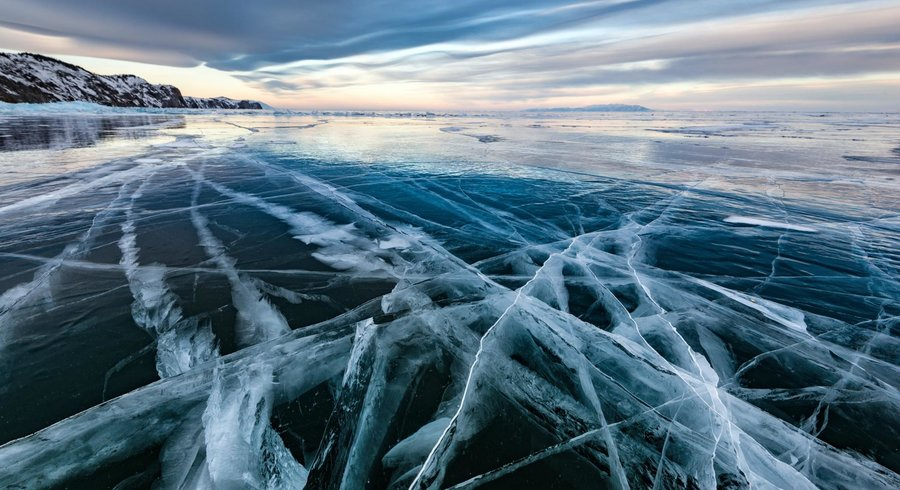 ECONOMIE CIRCULAIRE:BON POUR LE CLIMAT?QUELLES ACTIONS?
[Speaker Notes: Question « bon pour le climat » ou « bon pour nous » ?]
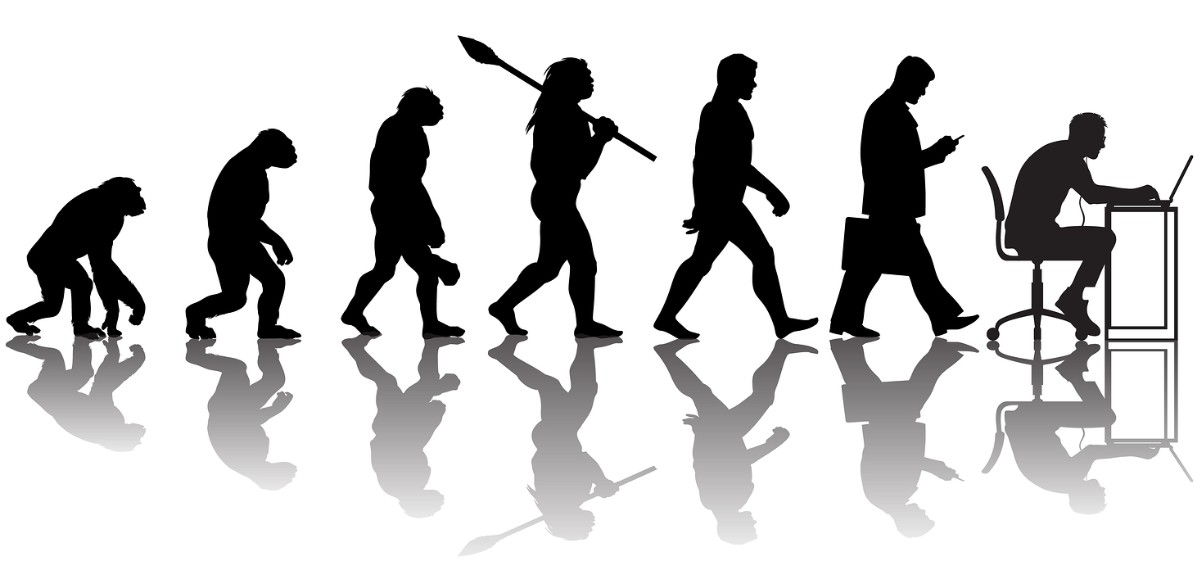 (R)EVOLUTION?
[Speaker Notes: Si terre 24h, homme 5 secondes, anthropocène 2 millièmes de seconde
Si terre = 42 km, homme 2.5 m, anthropocène 1 mm

Evolution positives = survie à la naissance, espérance de vie (médecine, alimentation, éducation)

Evolutions négatives = utilisation énergies fossiles, concentration CO2 atmosphère, pression sur écosystèmes....

1 litre essence = 10 jours (bras) à 100 jours (jambes) d’un travailleur de force]
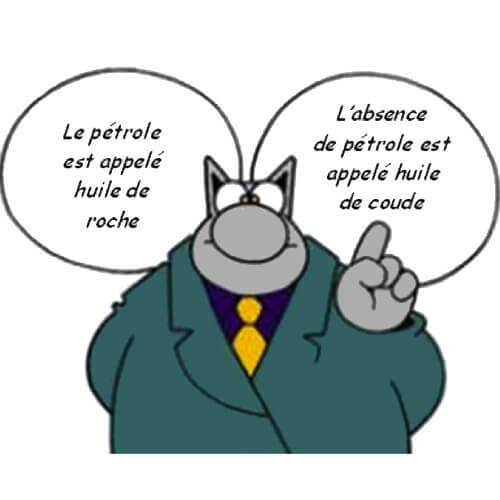 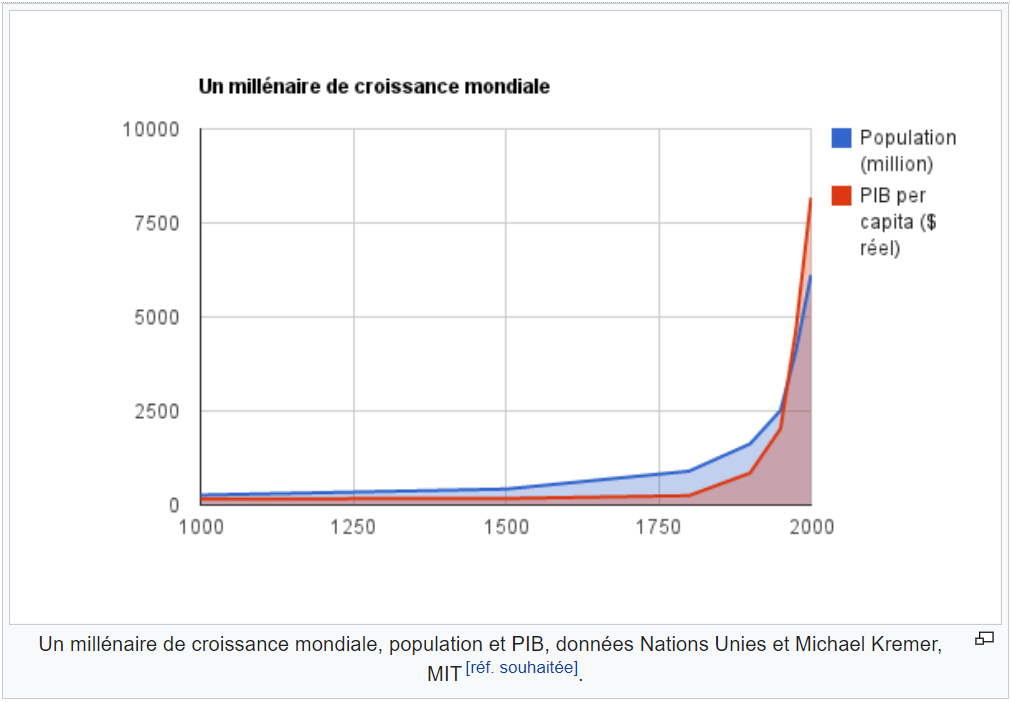 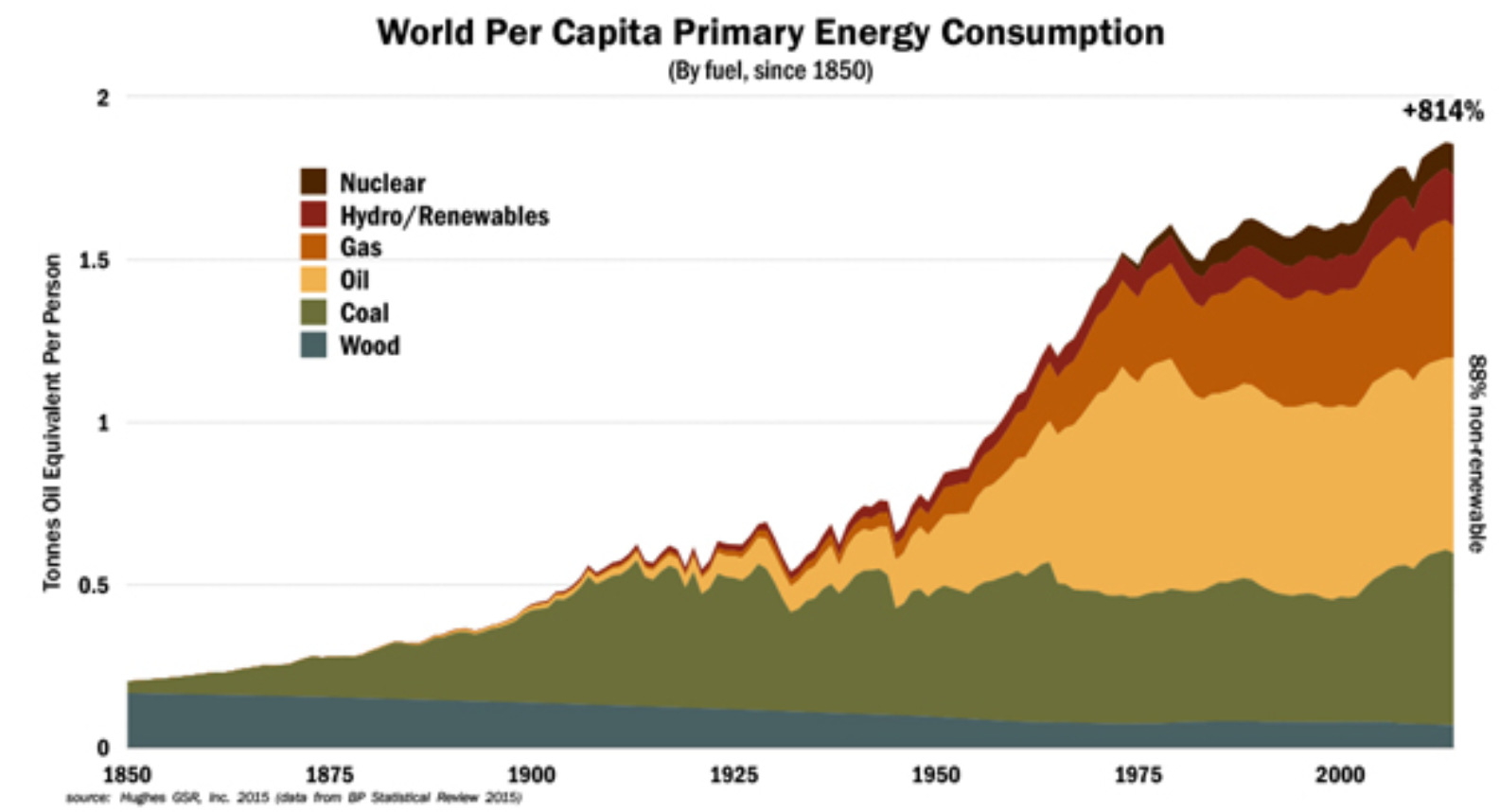 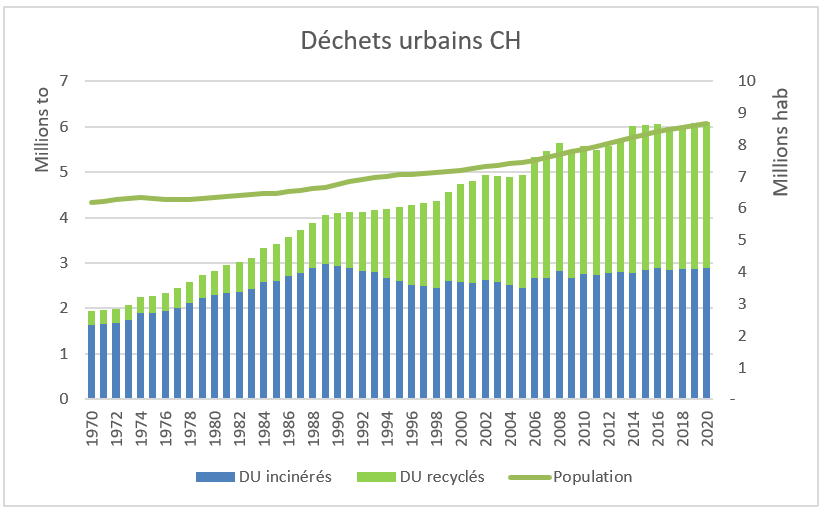 +40% population
vs 
+200% déchets
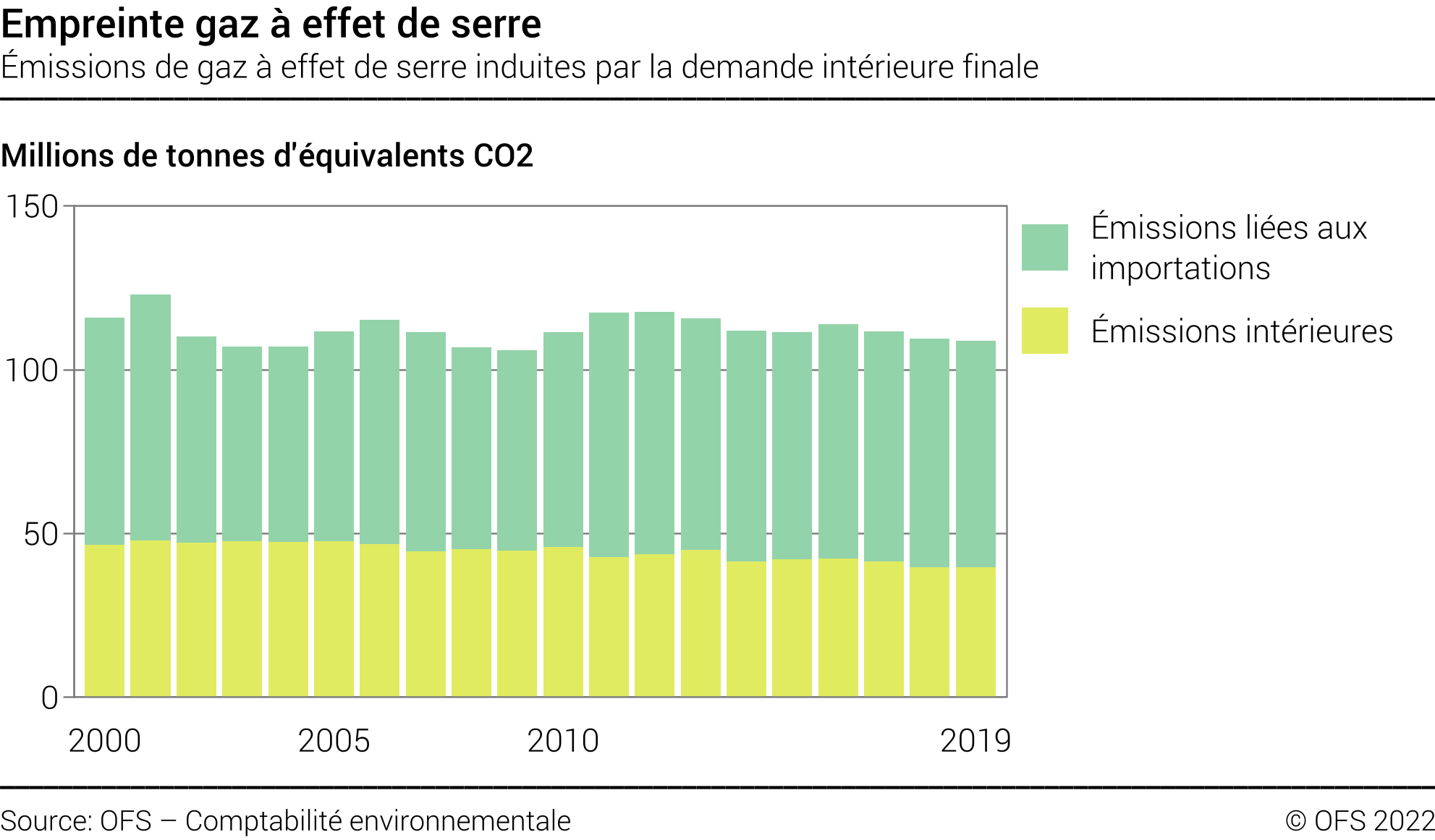 12.6 vs 2 t 
CO2éq.
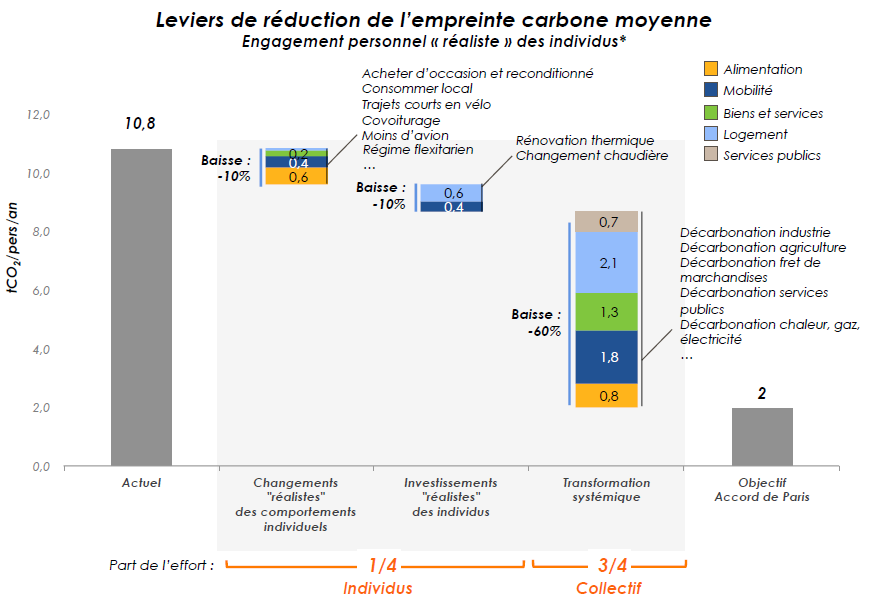 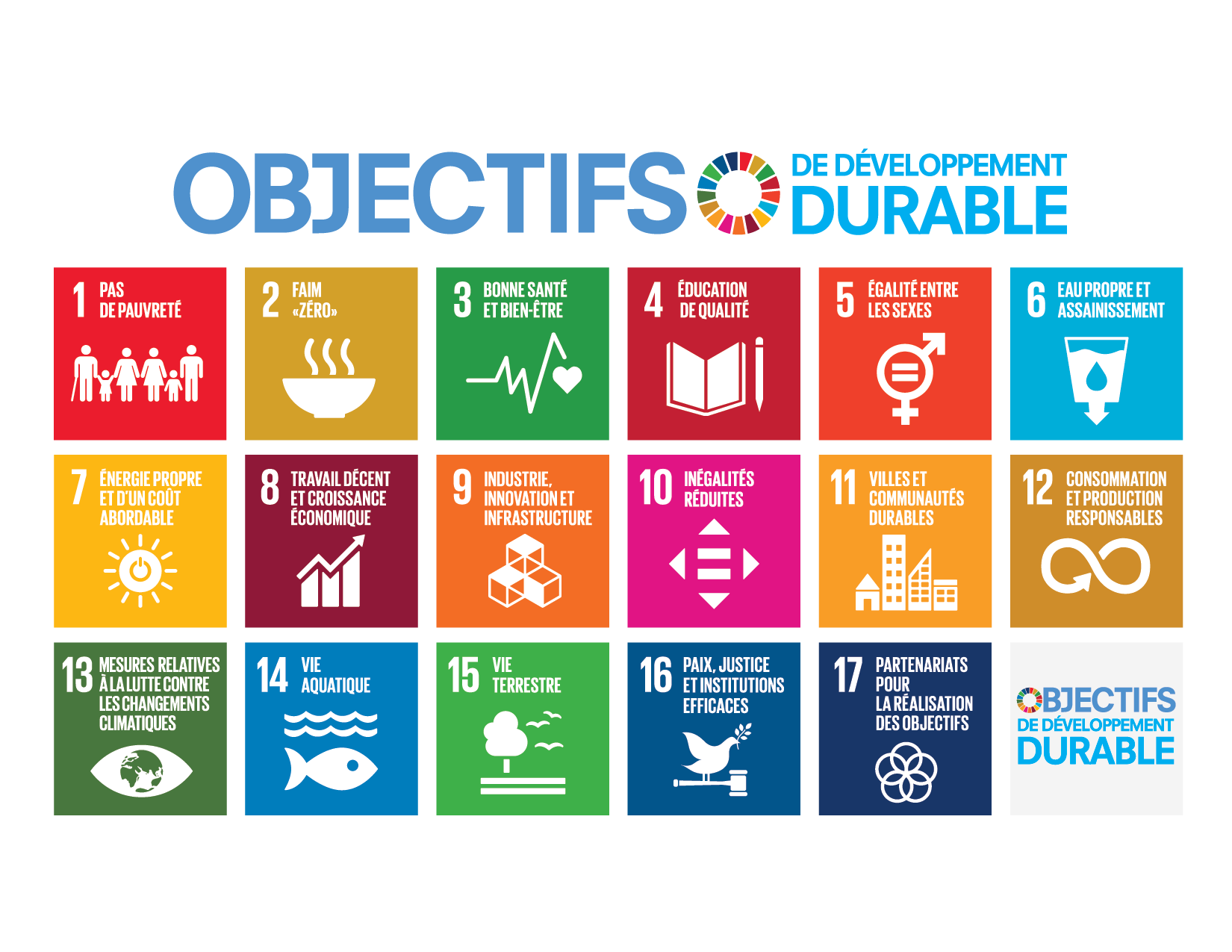 ACTIONS
Prenez en compte le climat dans votre planification stratégique
Mesurez vos émissions de gaz à effet de serre
Dévoilez vos initiatives et rendez des comptes
Élaborez des programmes d’atténuation des changements climatiques
Élaborez des programmes d’adaptation aux changements climatiques
Engagez vos pairs, le public et les décideurs
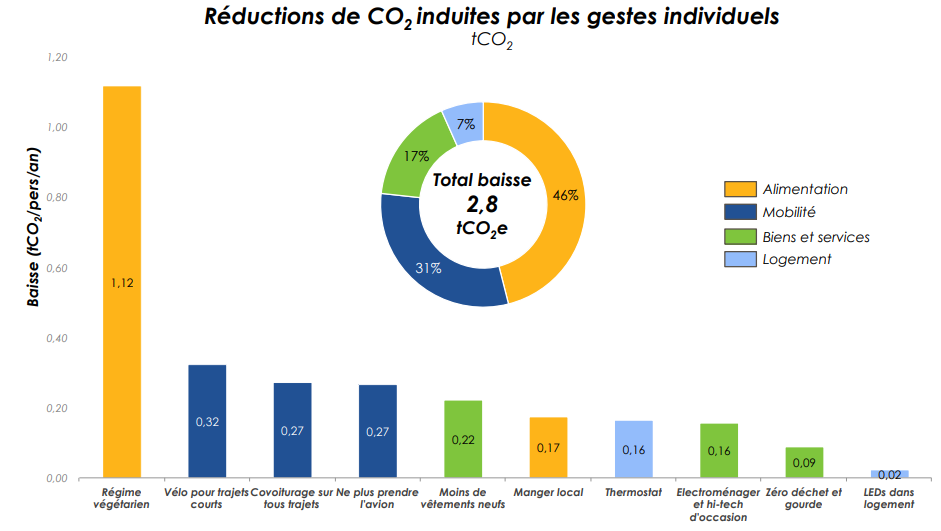 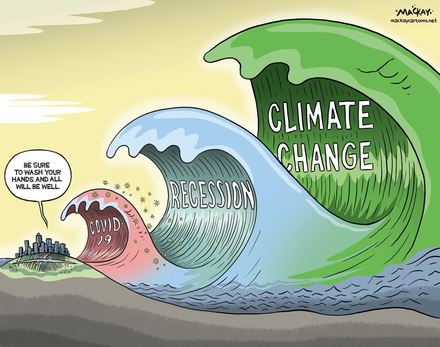 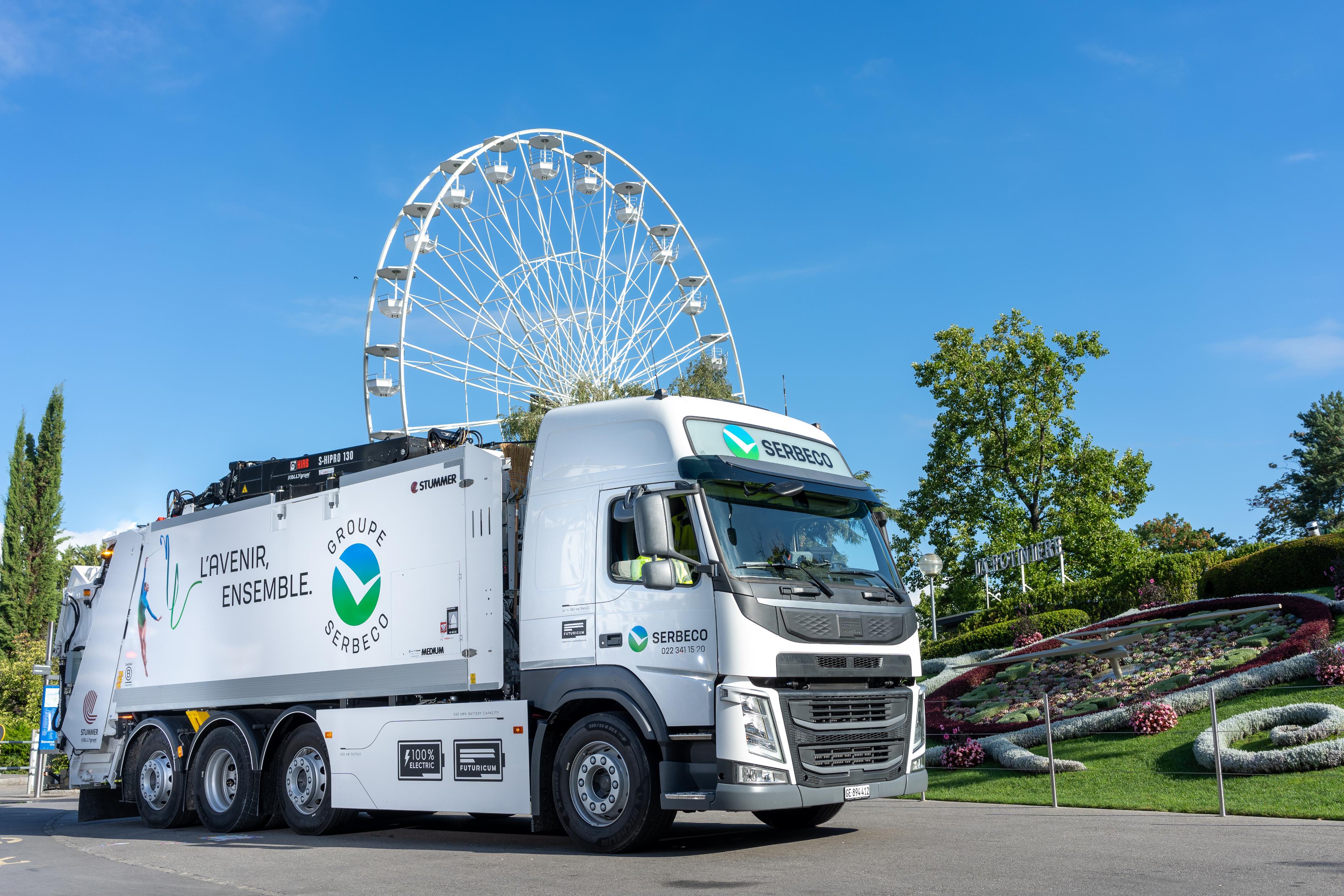 MISSION
Rendre Genève durable
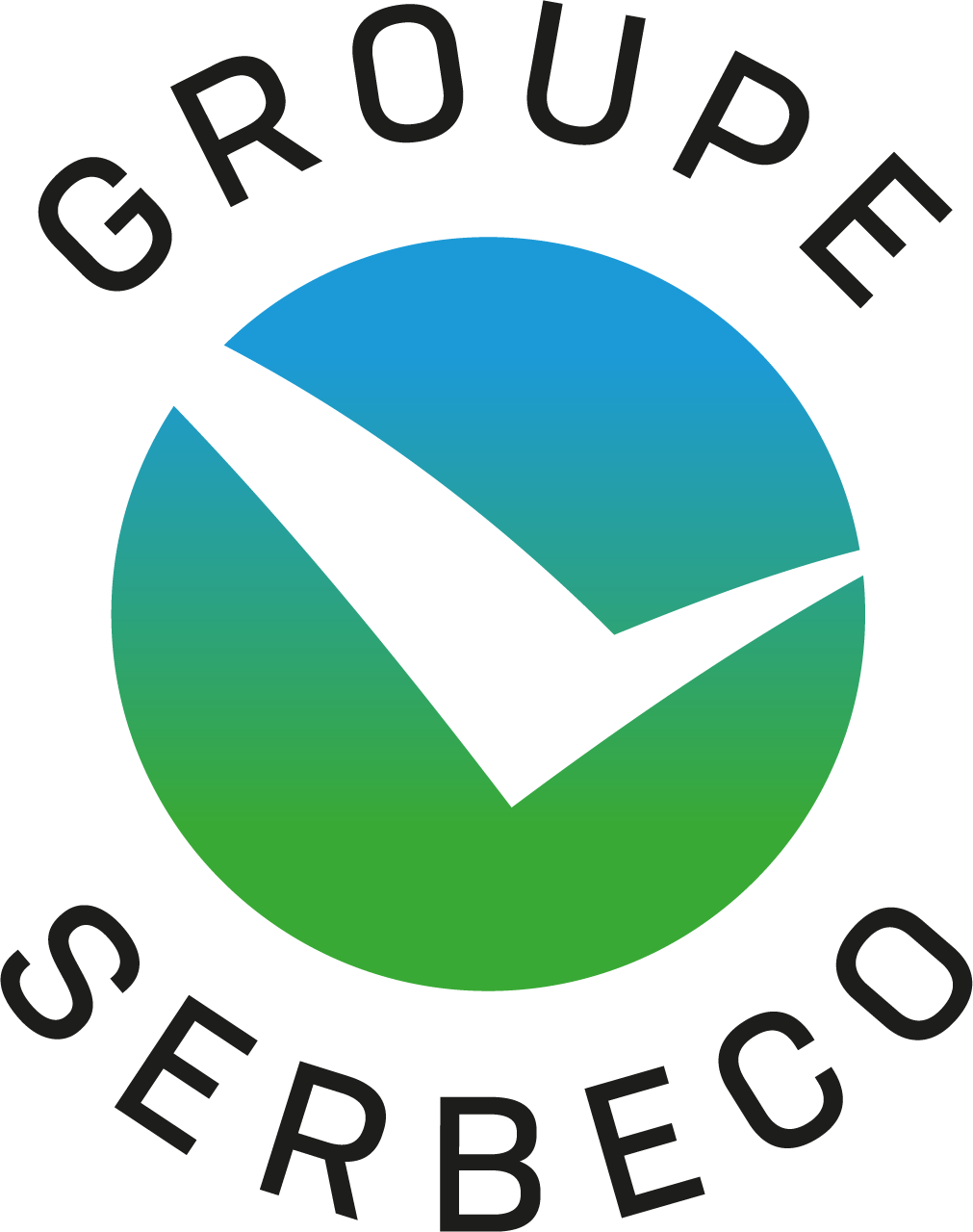 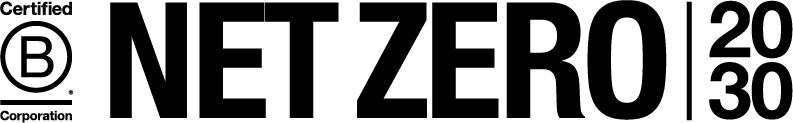 3 AXES STRATEGIQUES
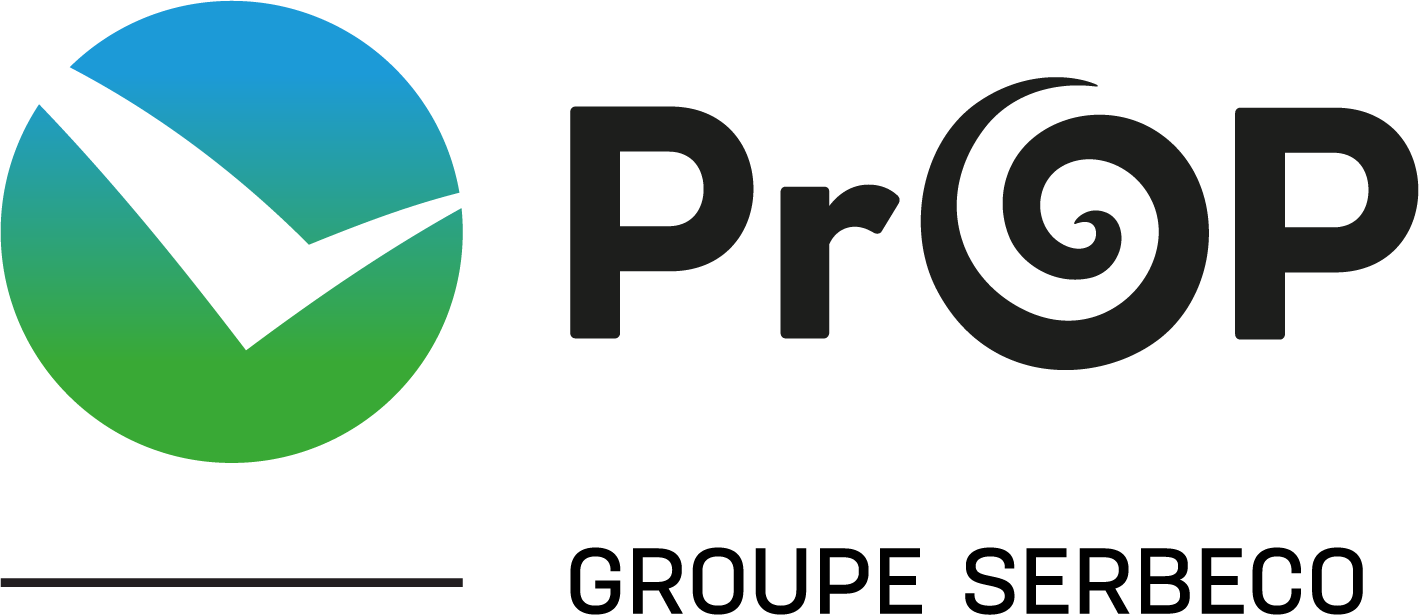 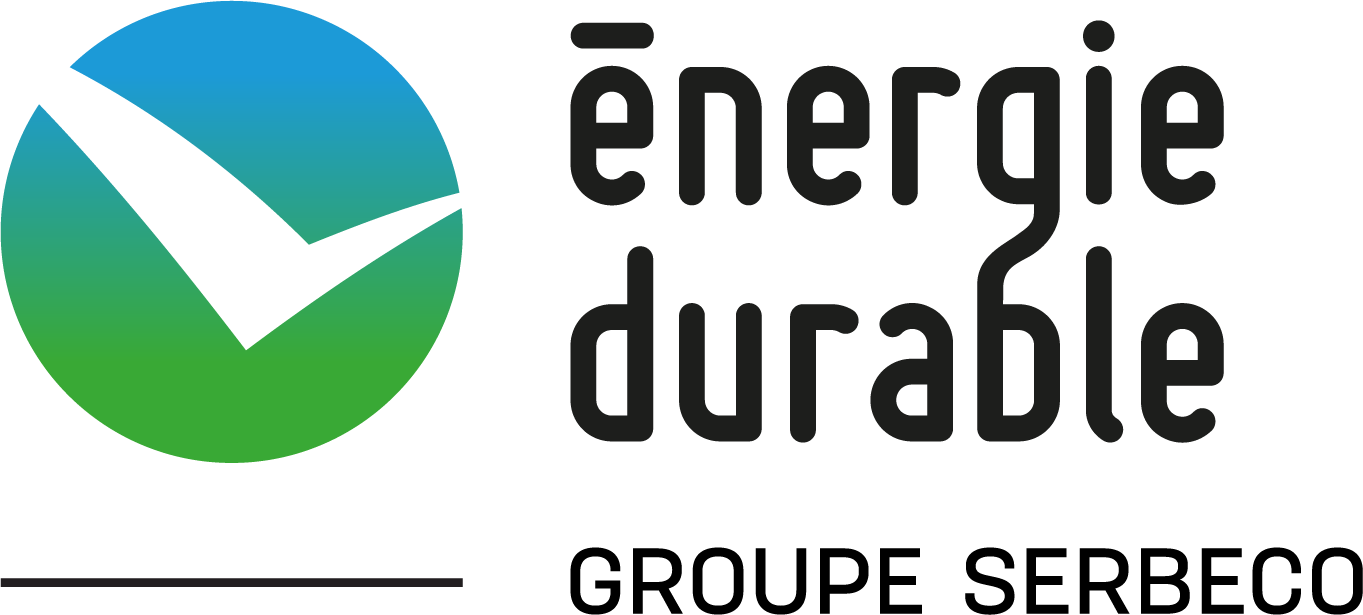 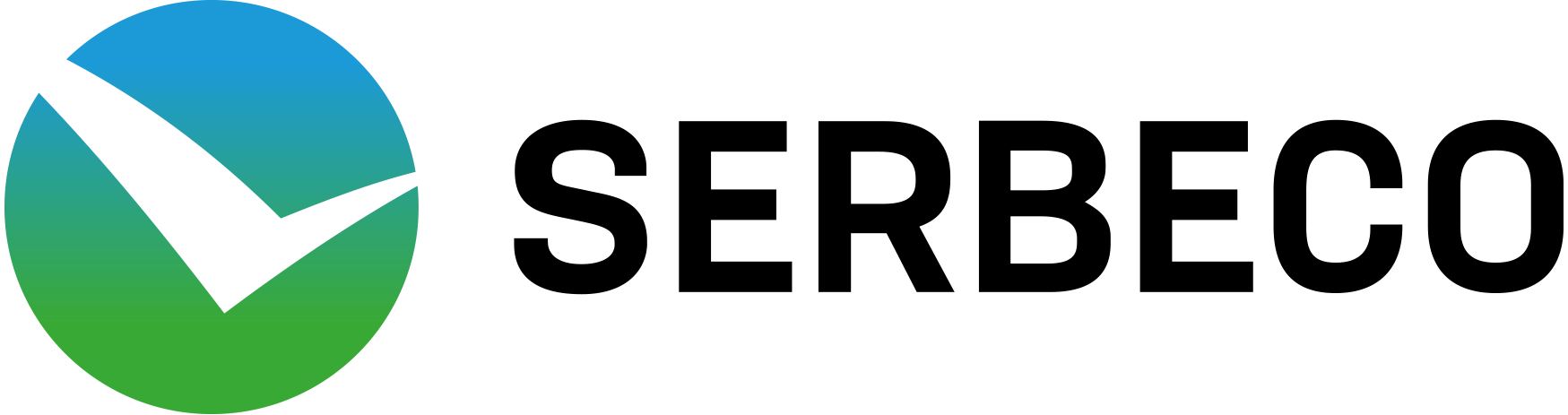 Réduire les déchets
Améliorer la propreté
Remplacer les énergies fossiles
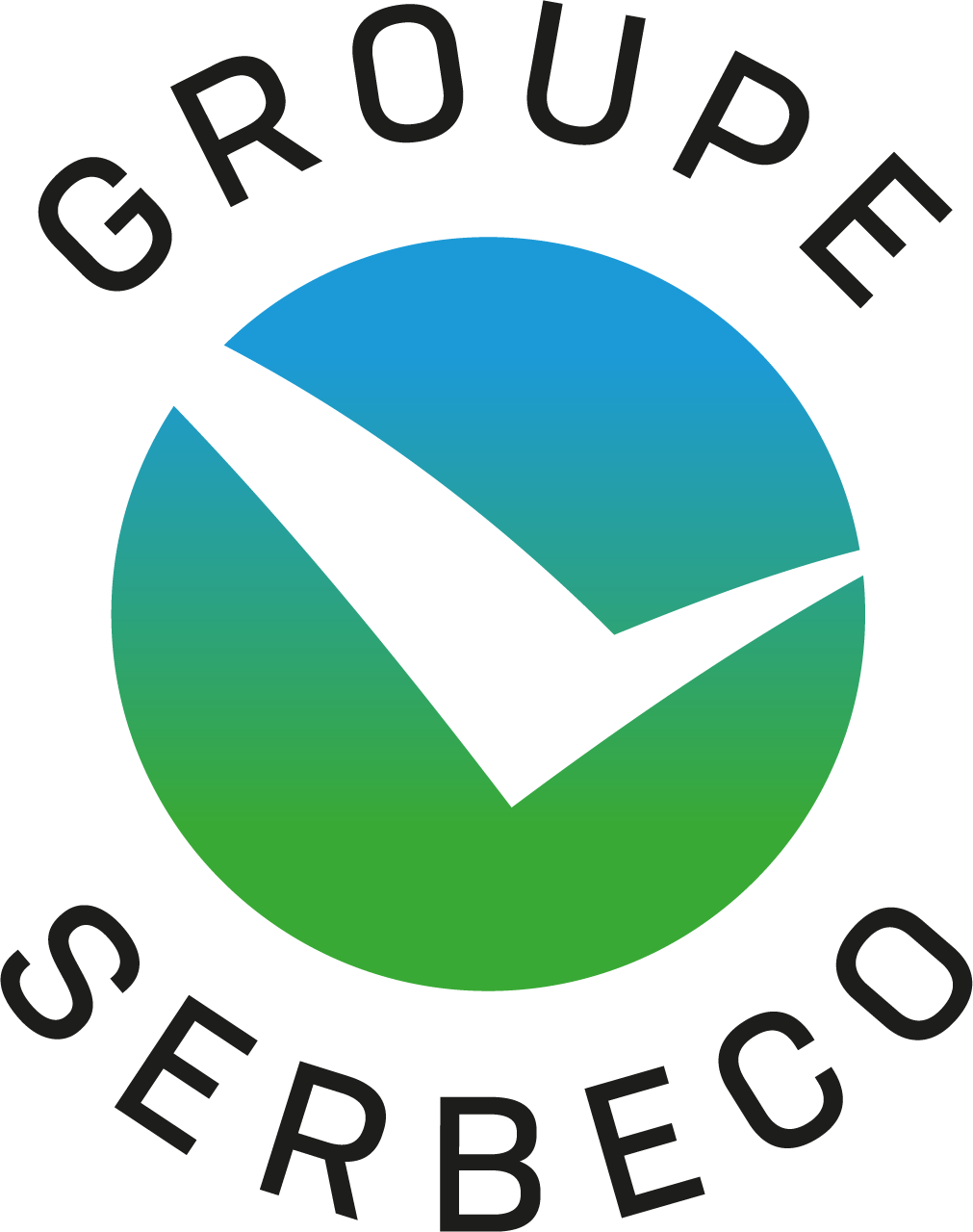 Consommation/déchets
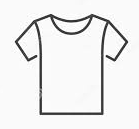 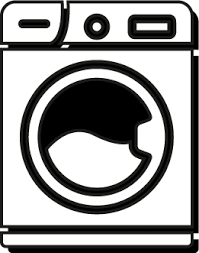 2018 VS 2002: *achat +60% *utilisation -50%
*collections x5
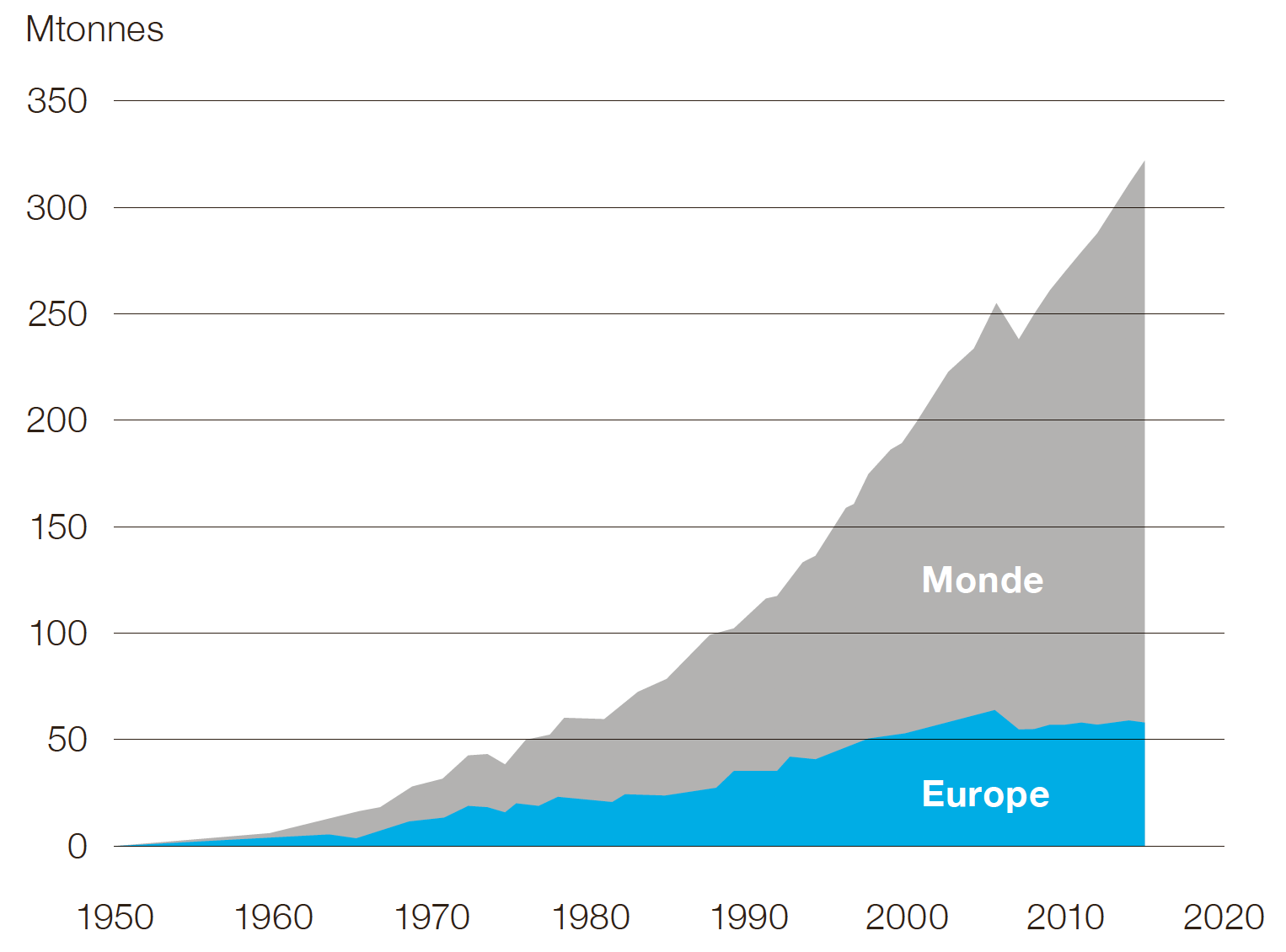 Obsolescence *2000 = 10 ans
*2019 = 7 ans
Conso. plastiques monde
[Speaker Notes: Pendant la pandémie, les importations de produits frais (fruits et légumes) ont augmenté de 15% pr à 2019
https://www.letemps.ch/economie/pendant-pandemie-ruee-fruits-legumes-importes
Fast-fashion = 100 milliards de vêtements produits par an; +294% de production polyester depuis 2000; Industrie la plus sale après le pétrole?
Conditions de production?]
Références/sources
https://www.youtube.com/watch?v=eSJg3CBP1Z4 ARTE, L’homme a mangé la terre
https://blogs.letemps.ch/laurent-horvath/
https://jancovici.com/
https://www.rts.ch/la-1ere/programmes/on-en-parle/11390204-ecobilans-de-nos-gestes-du-quotidien.html#chap03
GIEC, https://www.ipcc.ch/languages-2/francais/
https://www.bfs.admin.ch/bfs/fr/home.html
https://www.banquemondiale.org/fr/home
Mesurer https://bcorporation.eu/become-a-b-corp/b-impact-assessment/